Inflation
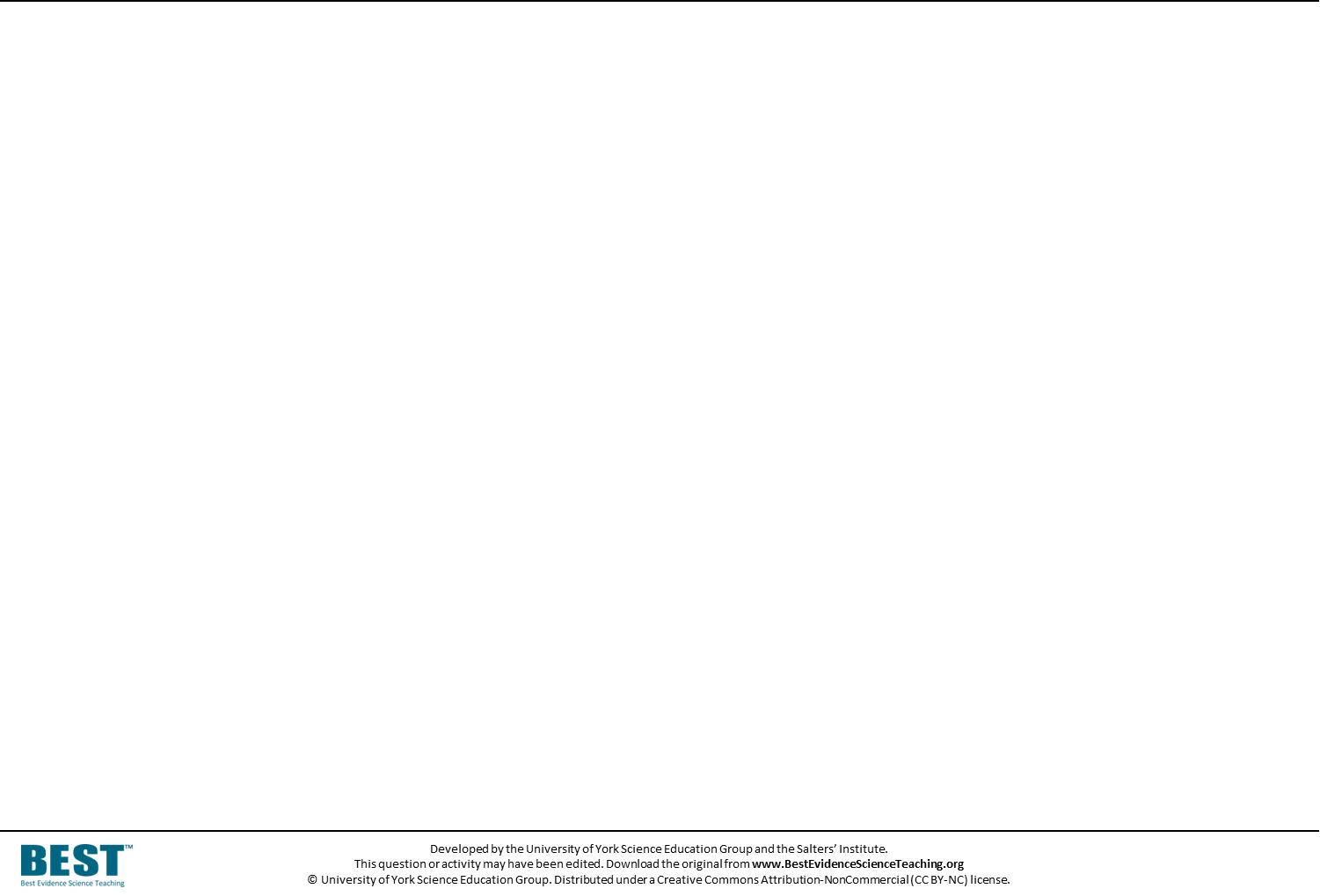 This diagram shows how particles in the air are moving.
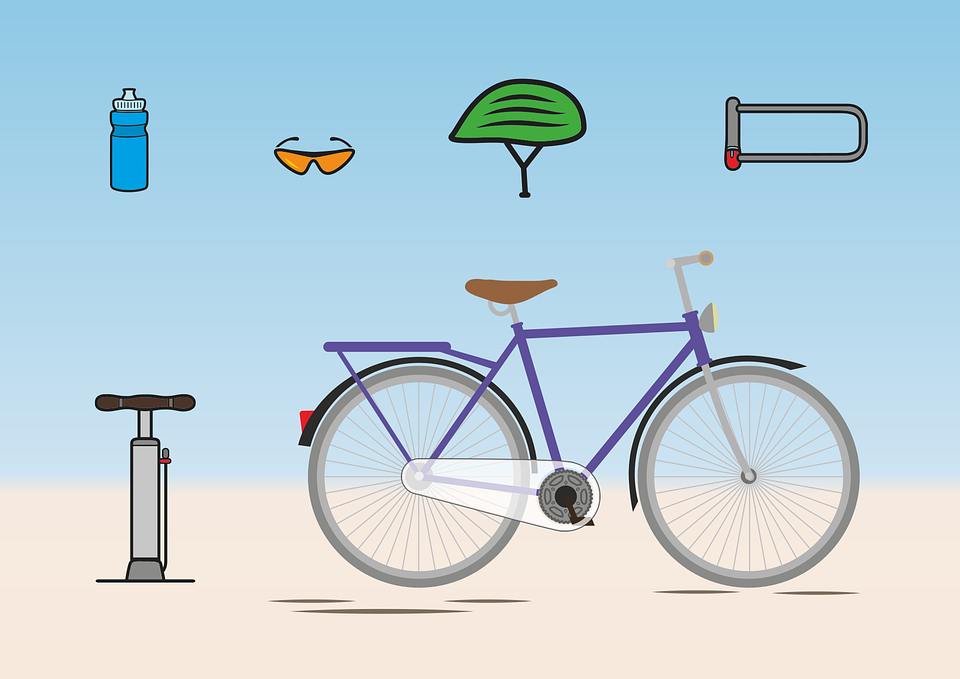 Inflation
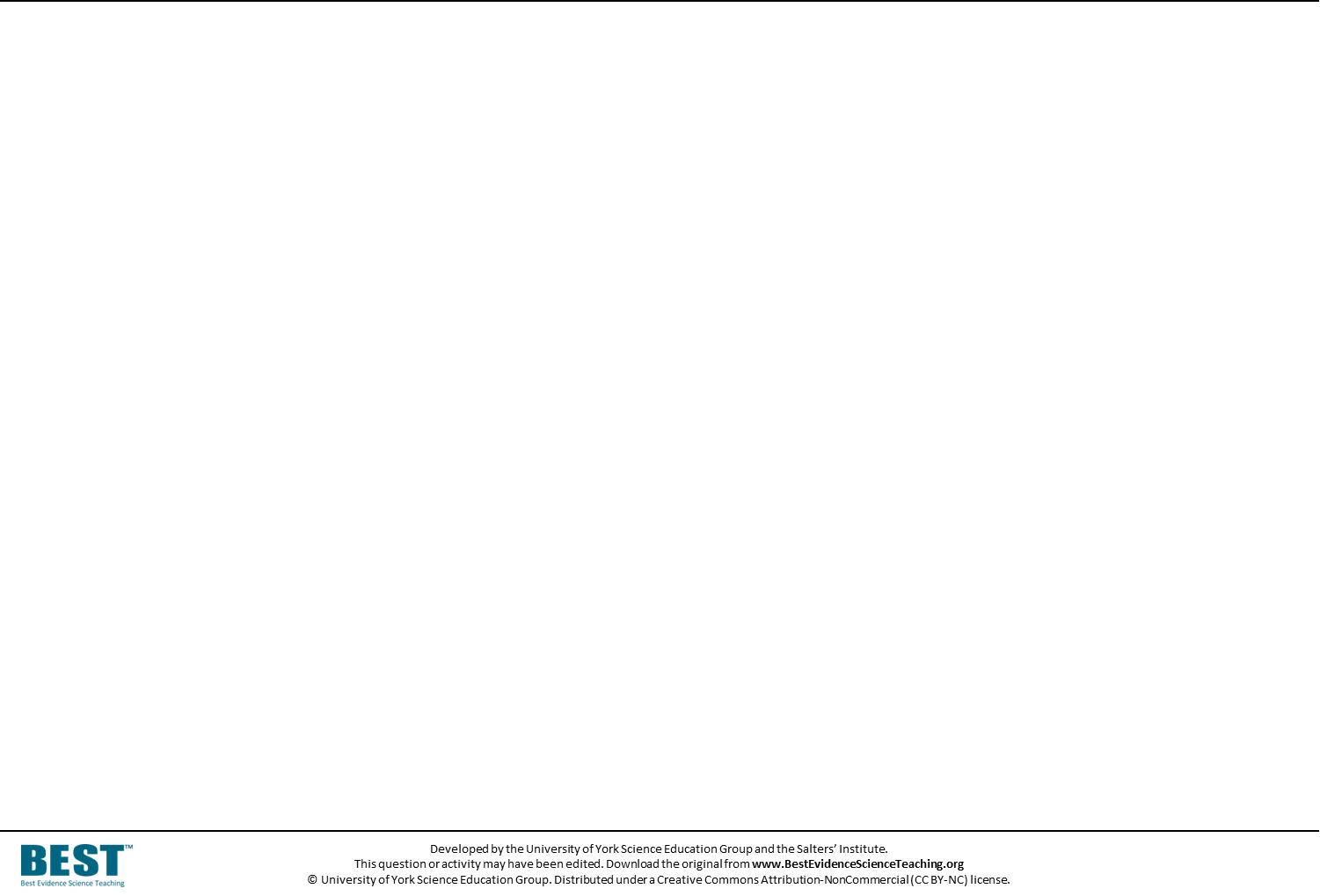 1. 	What do you think about the particles of air?
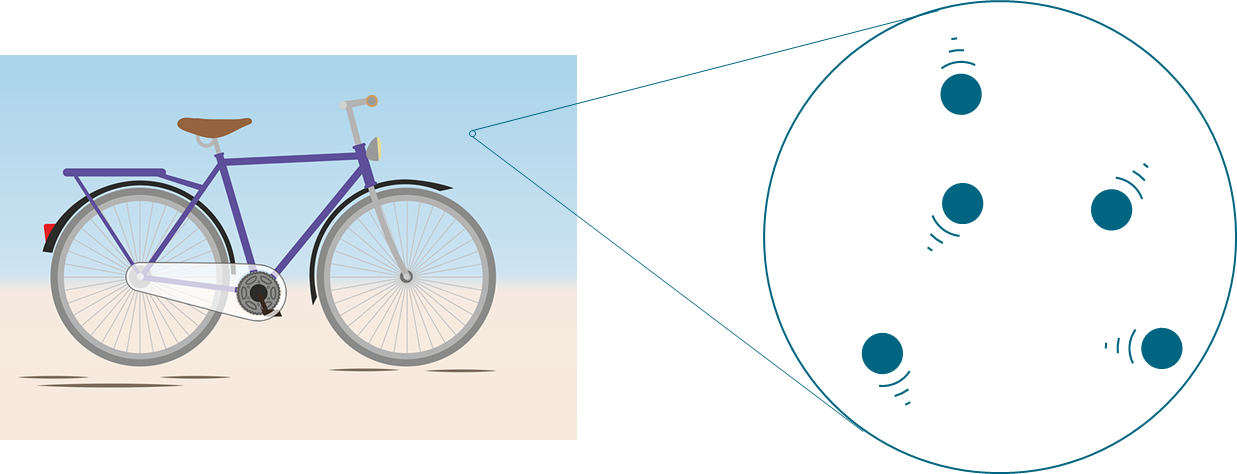 I am sure this is right
I think this is right
I think this is wrong
I am sure this is wrong
There is air between the particles.
A
The particles are moving very, very quickly.
B
The particles move freely in every direction.
C
Inflation
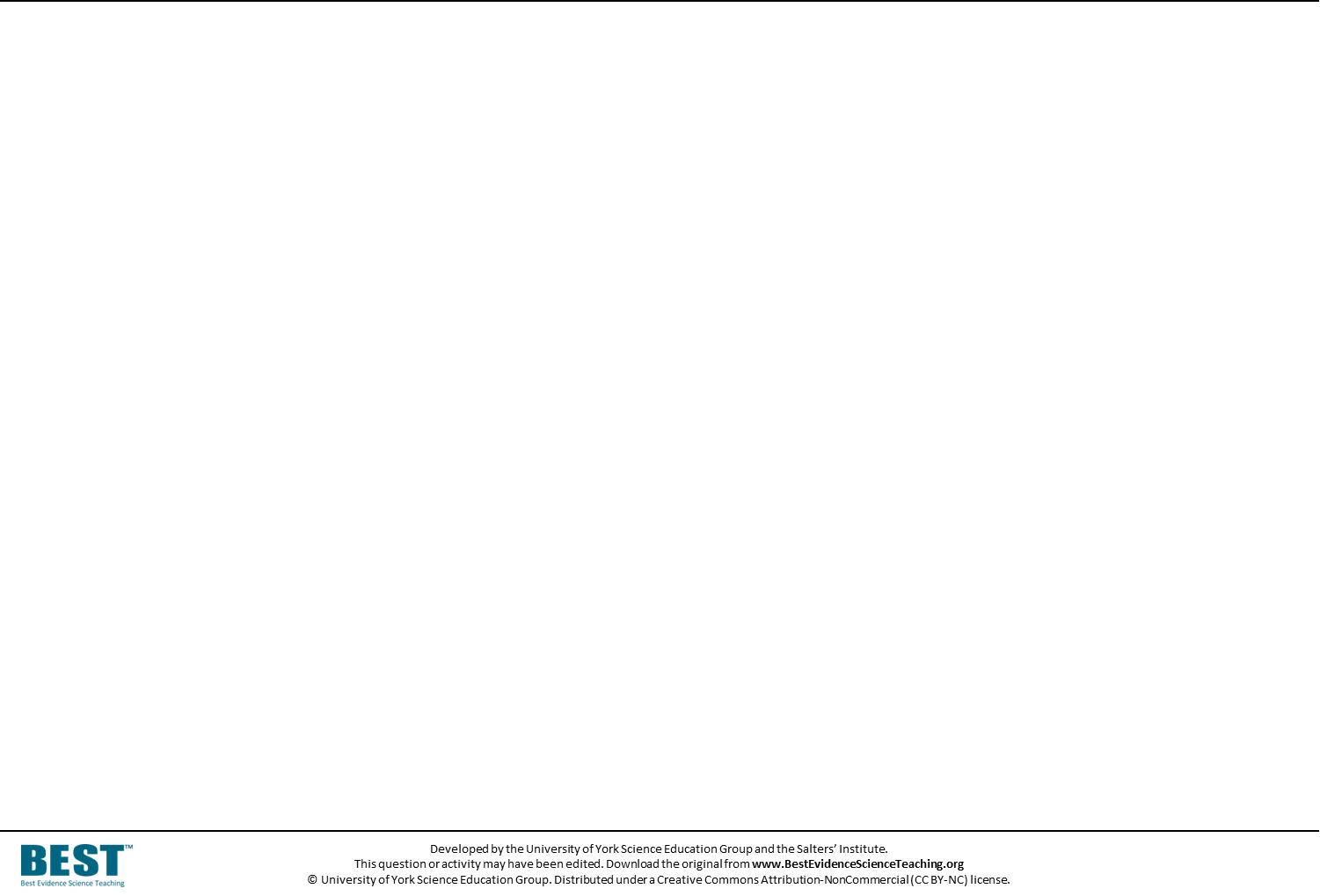 A bicycle pump squeezes air into a tyre.
This makes the tyre hard.
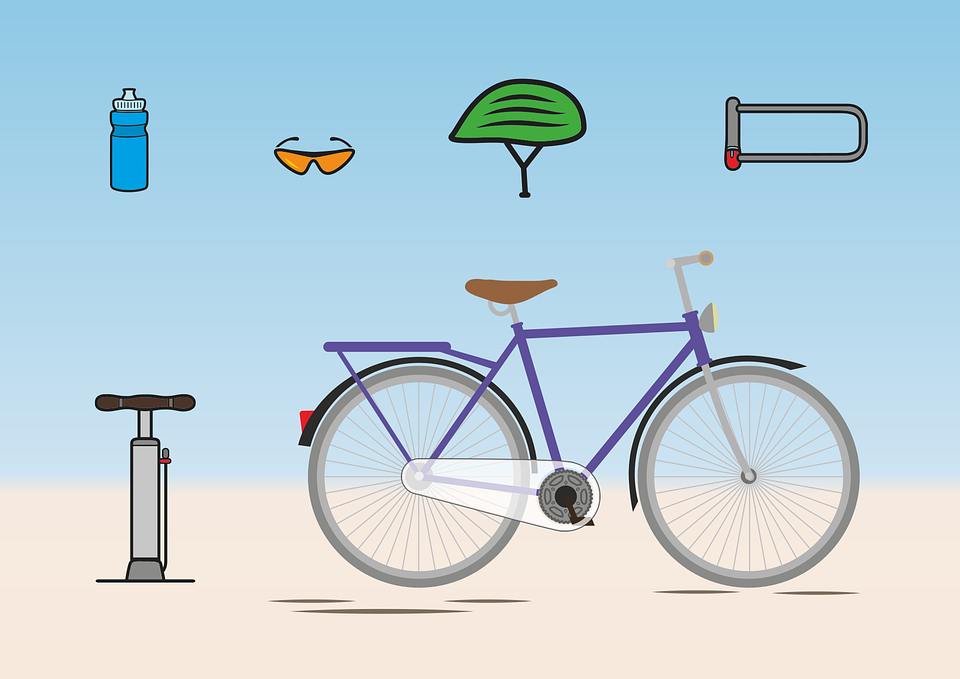 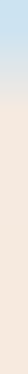 Inflation
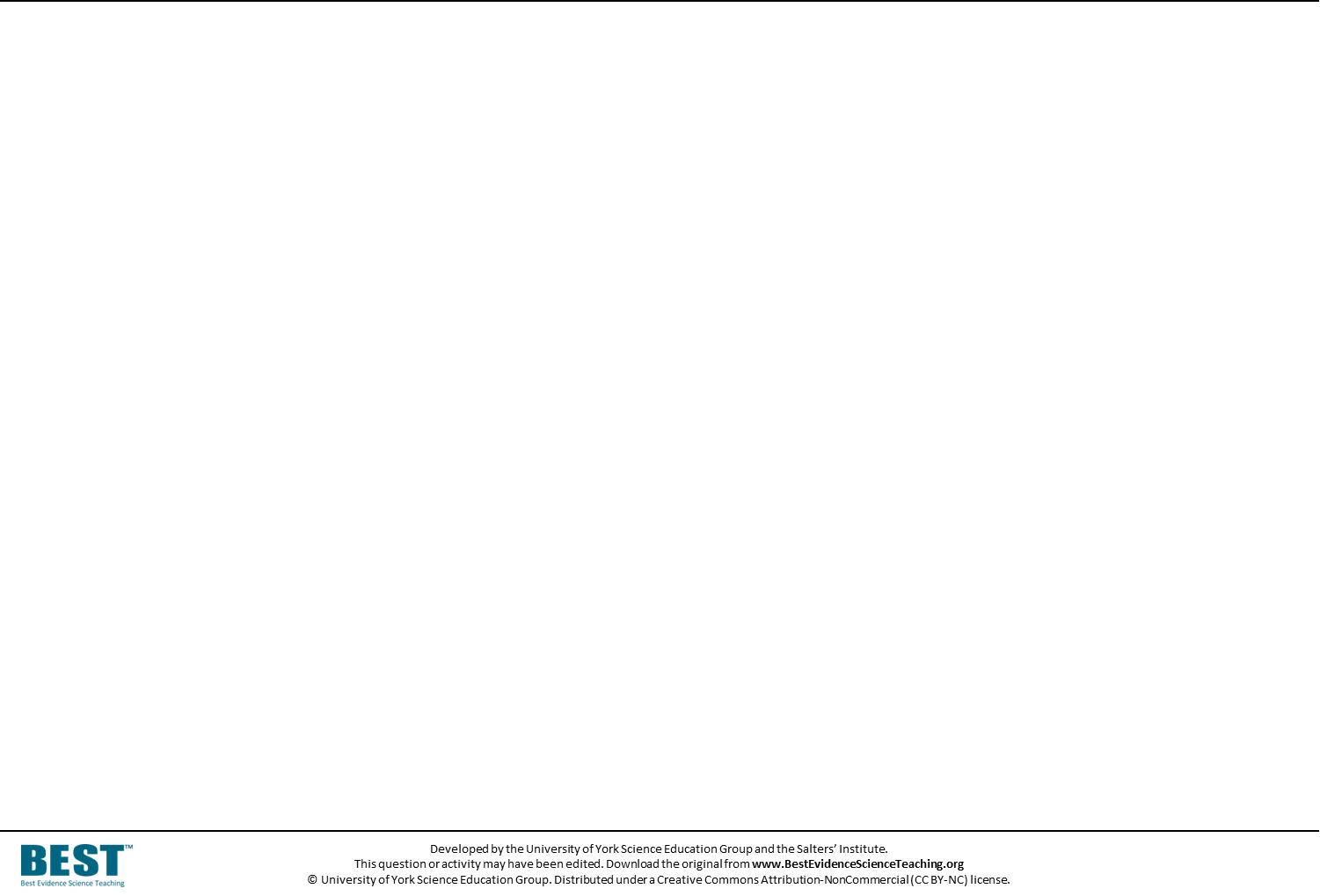 2. 	Which diagram best shows the particles of air inside the tyre?
A
B
Particles in the tyre.
C
D
Particles in the open air.